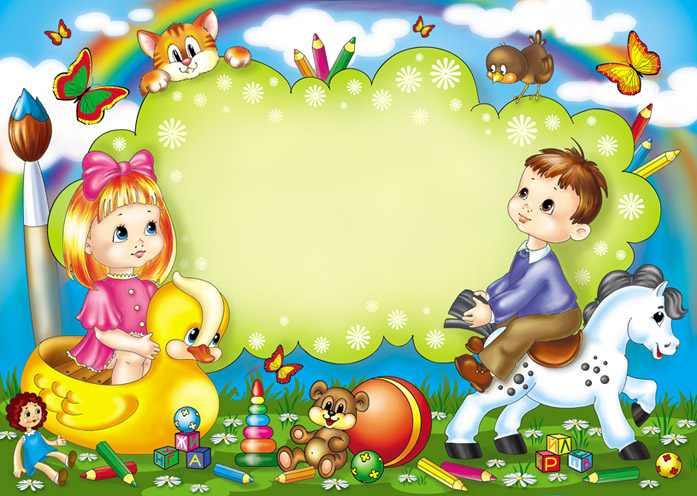 Развитие связной речи по средствам логоритмических упражнений в процессе физического развития детей
Линева Наталья Ивановна
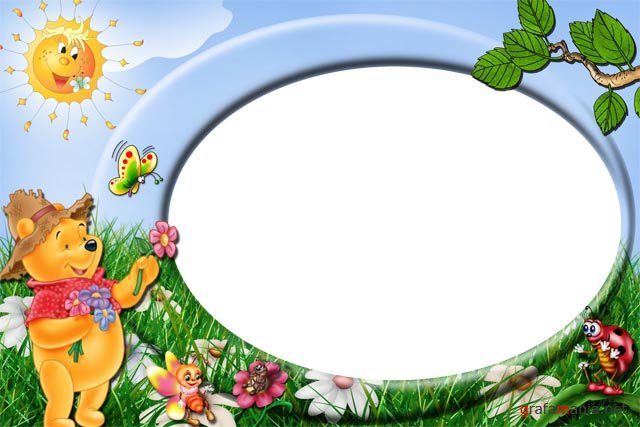 Приоритетом Образовательной программы ДОУ является воспитание свободного, уверенного в себе человека, с активной жизненной позицией, стремящегося творчески подходить к решению различных жизненных ситуаций, имеющего свое мнение и умеющего отстаивать его.
[Speaker Notes: Хотьба 1]
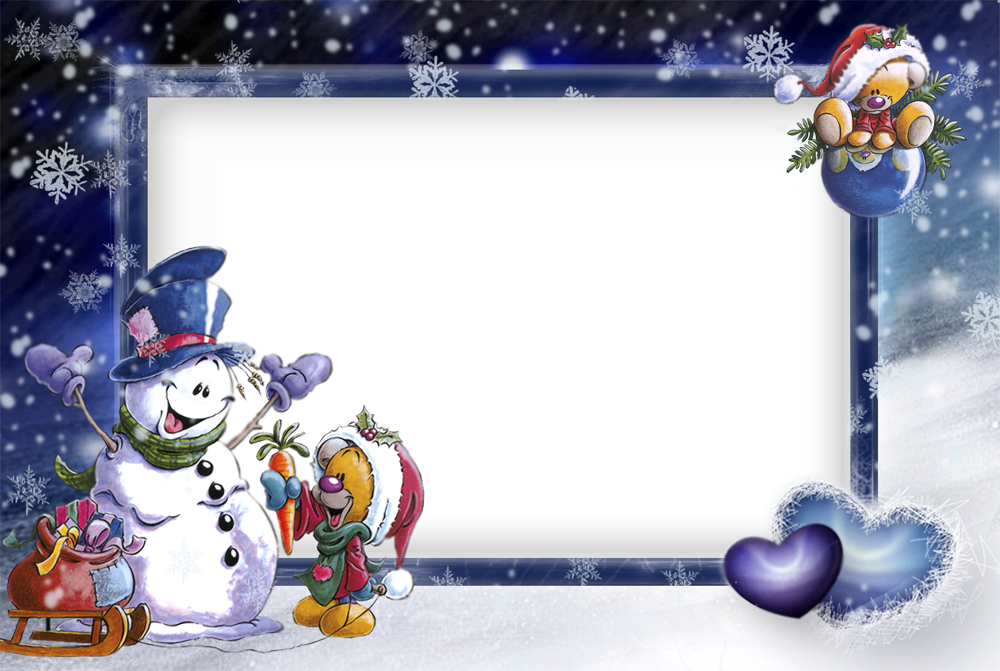 Именно воспитатели должны научить детей выражать свои мысли чистым литературным языком, свободно пользоваться разговорной (диалогической) и монологической речью, развивать связную речь. Полноценная речь - необходимое условие успешного обучения в школе.
[Speaker Notes: Хотьба 2]
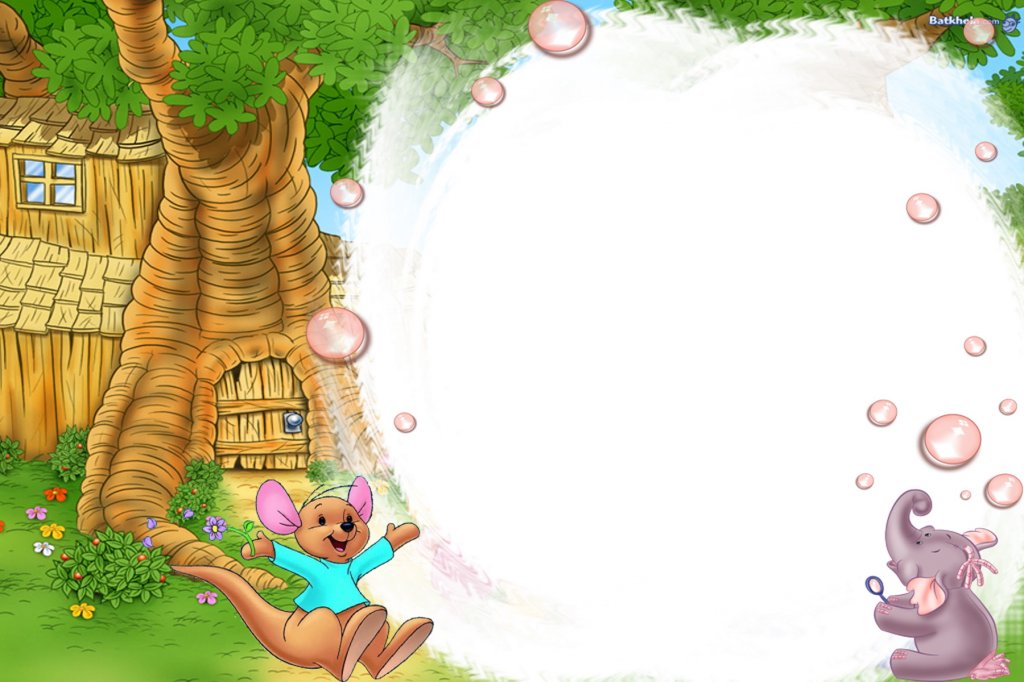 Согласно Образовательной программе ДОУ в образовательной области «речевое развитие» по развитию связной речи в младшей группе необходимо:
Развивать диалогическую форму речи. 
Вовлекать детей в разговор во время рассматривания предметов, картин, иллюстраций; наблюдений за живыми объектами; после просмотра спектаклей, мультфильмов. 
Обучать умению вести диалог с педагогом: слушать и понимать заданный вопрос, понятно отвечать на него, говорить в нормальном темпе, не перебивая говорящего взрослого. 
Напоминать детям о необходимости говорить «спасибо», «здравствуйте», «до свидания», «спокойной ночи» (в семье, группе). 
Помогать доброжелательно общаться друг с другом. 
Формировать потребность делиться своими впечатлениями с воспитателями и родителями.
[Speaker Notes: Упражнения на развитие мелкой моторики 1]
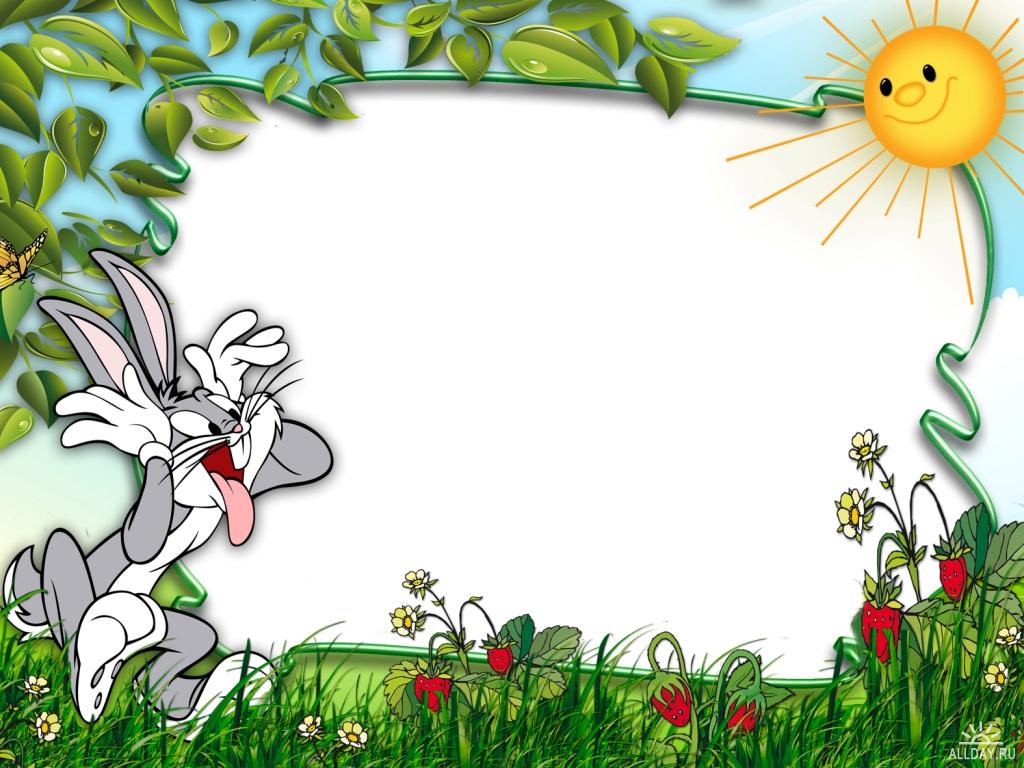 При проведении логоритмических игр и упражнений 
мы используем различные виды деятельности: 
пальчиковые игры или массаж пальцев;
упражнения на развитие дыхания, голоса и артикуляции;
стихотворения, сопровождаемые движениями;
упражнения, регулирующие мышечный тонус;
речевые упражнения без музыкального сопровождения;
чистоговорки; 
речевые и музыкальные игры; 
различные виды ходьбы и бега под музыку; 
ритмические  упражнения, пение; 
подвижные игры, драматизации; 
мимические упражнения; 
упражнения на релаксацию под музыку.
[Speaker Notes: Упражнения на нормализацию мышечного тонуса 1]
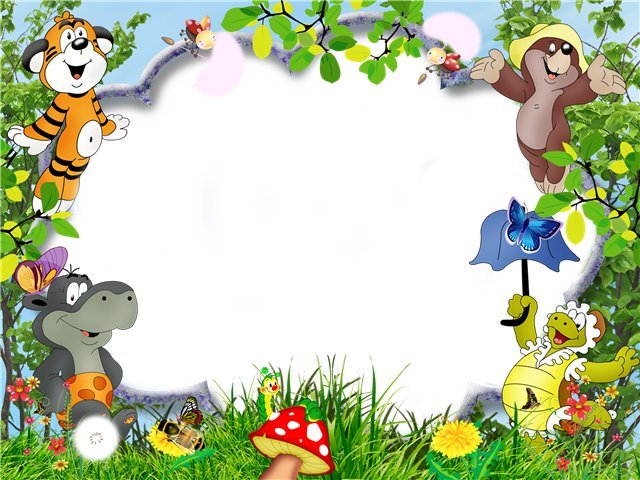 Логоритмические игры и упражнения в режимных моментах: 
1. Утренняя гимнастика с речевыми звукоподражаниями. 2. Проговаривание потешек,  приговорок,  чистоговорок во время режимных процессов - умывания, одевания на прогулку, подготовки к НОД. 3. Динамические паузы между НОД. 4. Физкультурные сюжетные формы НОД с использованием речевого материала. 5. Логоритмические физкультминутки во время образовательного процесса. 6. Бодрящая гимнастика со звукоподражанием. 7. Подвижные игры с речетативом и движениями. 8. Логоритмические досуги.
[Speaker Notes: Упражнения на развитие мелкой моторики 2]
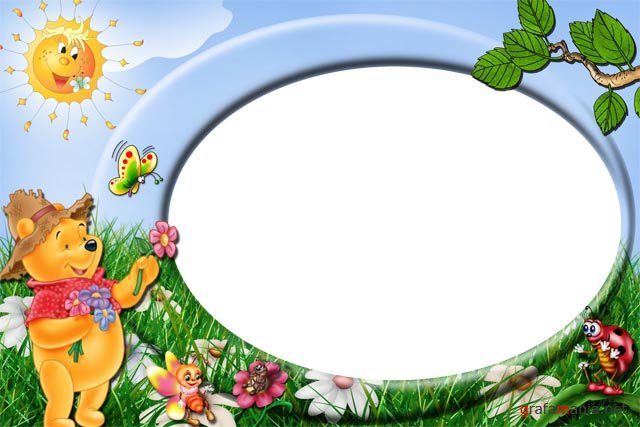 Упражнение «Гости»
Как у кисы в гостях
Бег на носках.
Два цыпленка в лаптях, 
Петушок в сапожках,
Ходьба с высоким подъемом колена.
Курочка в сережках, 
Ходьба на пятках.
Селезень в кафтане, 
Дробный шаг.
Утка в сарафане. 
Ходьба вперевалочку.
А корова — в юбке,
Шаг с притопом.
В теплом полушубке. 
Вместе всех собрали,
В хоровод все встали.
Хоровод вправо/влево
[Speaker Notes: Хотьба 1]
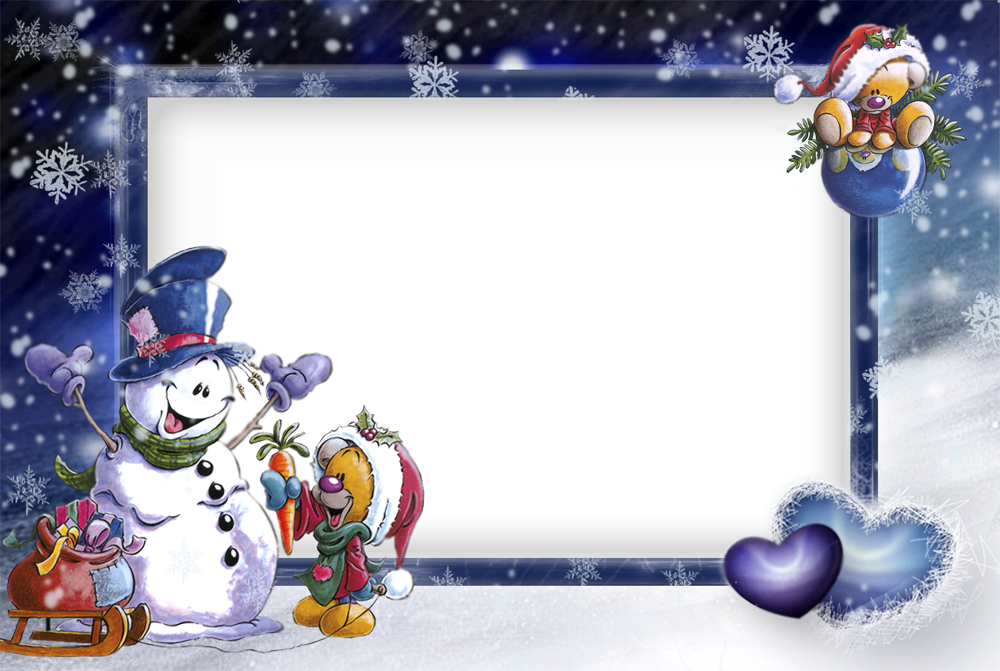 «Хорошо».
Воспитатель предлагает поиграть в игру – разминку «Хорошо» (дети стоят в кругу).
Хорошо, что солнце светит (Изображают солнце)
Хорошо! (Хлопают в ладоши)
Хорошо, что дует ветер (Изображают ветер)
Хорошо! (Хлопают в ладоши)
Хорошо идти с друзьями (Шагают)
Хорошо! (Хлопают в ладоши)
Хорошо прижаться к маме (Обнимают себя)
Хорошо! (Хлопают в ладоши)
Хорошо в краю родном! (Разводят руки в стороны)
Хорошо! (Хлопают в ладоши)
Хорошо там. Где наш дом (Изображают дом)
Хорошо! (Хлопают в ладоши)
Хорошо кружится в танце (Кружатся)
Хорошо! (Хлопают в ладоши)
[Speaker Notes: Хотьба 2]
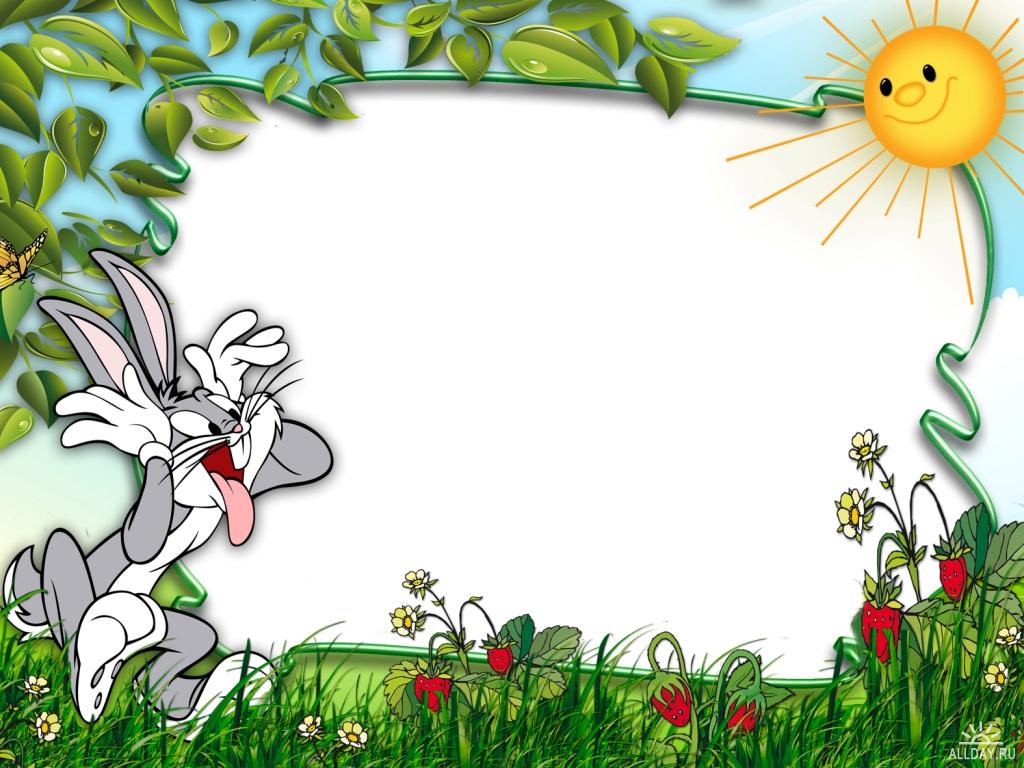 «Строим дом»
Раз, два, три, четыре, пять.	
Дети стоят лицом в круг, руки на поясе,
Выполняют повороты влево-вправо.
Будем строить и играть.		
Ритмично выполняют приседания.
Дом большой, высокий строим. 
Встают на носочки и тянутся руками вверх.
Окна ставим, крышу кроем.	
Выполняют прыжки на месте.
Вот какой красивый дом!
Указательным жестом вытягивают руки вперед.
Будет жить в нем старый гном.
Приседают.
[Speaker Notes: Упражнения на нормализацию мышечного тонуса 1]
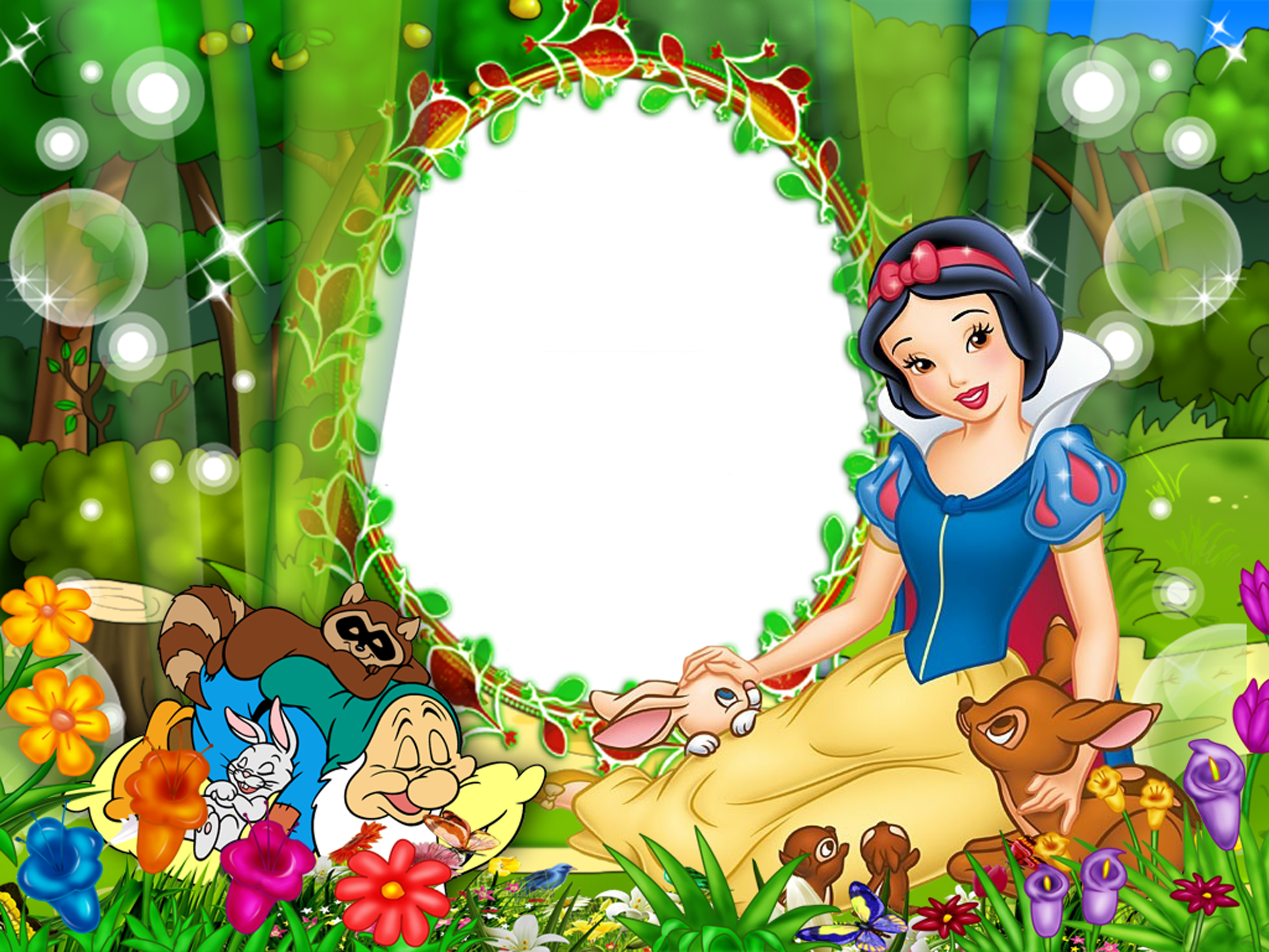 Мячик
Раз, два, прыгай, мячик.
Взмахи правой ладонью, как бы удары по мячу.
Раз, два, и мы поскачем.
Ритмичные прыжки на носочках, руки на поясе
Девочки и мальчики
Прыгают, как мячики.
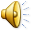 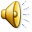 [Speaker Notes: Упражнения на нормализацию мышечного тонуса 2]
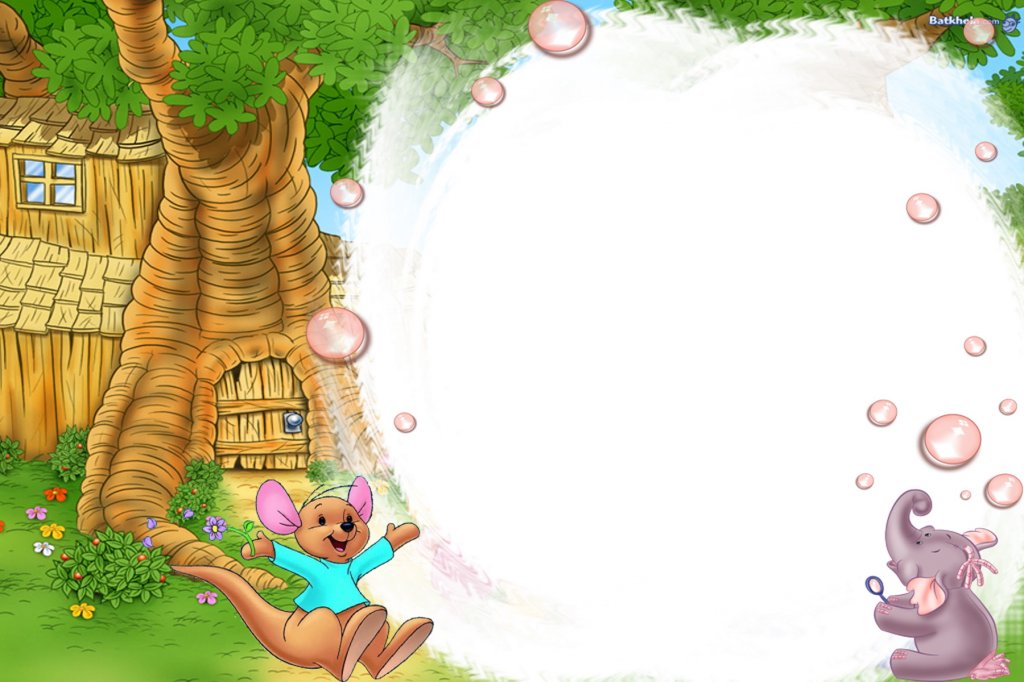 Карусель
Мы примчались к карусели.
Дети встают лицом в круг.
-Все успели?
Наклоняют голову влево, разводят руками
Все успели.
Кивают головой.
Все ли сели?
Наклоняют голову вправо, разводят руками.
Все мы сели.
Кивают головой.
Полетели?
Пожимают плечами.
Полетели.
Кивают головой.
И за тридевять земель
Бегут по кругу, взявшись за руки.
Понесла нас карусель.
Но земля зовет обратно,
Медленно идут по кругу, держась за руки
Хоть и мило в синеве.
После космоса приятно
Ложатся на ковер.
Поваляться на траве.
[Speaker Notes: Упражнения на развитие мелкой моторики 1]
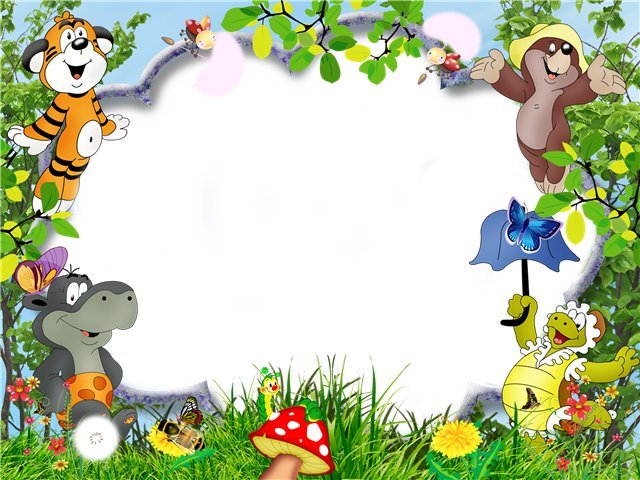 Снежная баба
Сегодня из снежного мокрого кома
Идут по кругу, катят перед собой воображаемый ком.
Мы снежную бабу слепили у дома.
Стоит наша баба у самых ворот.
«Рисуют» руками три круга, начиная с маленького.
Никто не проедет, никто не пройдет.
Грозят указательным пальцем сначала правой руки, потом — левой.
Знакома она уже всей детворе,
Идут по кругу, взявшись за руки, последние слова произносит один ребенок, сидящий в центре круга.
А Жучка все лает:
«Чужой во дворе!»
[Speaker Notes: Упражнения на развитие мелкой моторики 2]
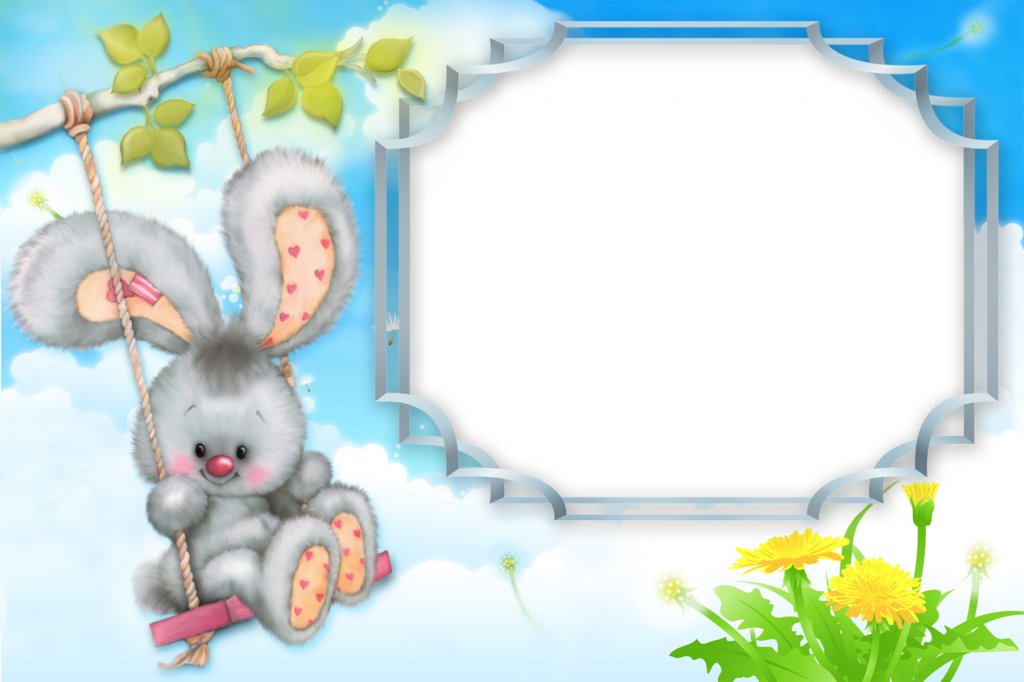 Лошадка
Я люблю свою лошадку,
Поглаживание ладонью по голове воображаемой лошадки, потом по спинке, по хвостику.
Причешу ей шерстку гладко.
Гребешком приглажу хвостик
Бег по кругу, высоко поднимая колени.
И верхом поеду в гости.
[Speaker Notes: Упражнения на развитие мелкой моторики 3]
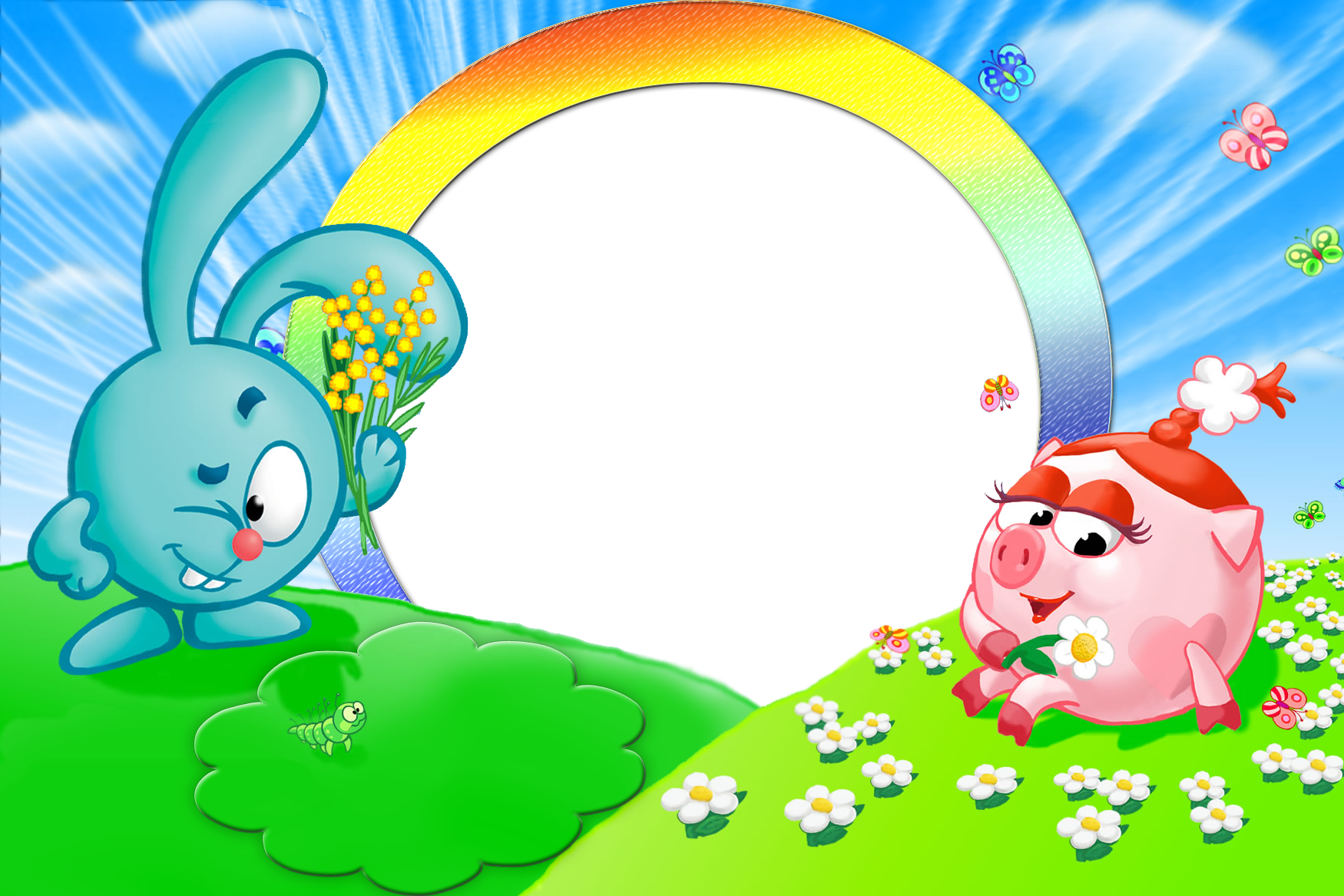 ЖУК
Над Жорой жук, жужжа, кружит,                  
Выполняют круговые движения руками.
От страха Жора весь дрожит.                         
Поднимают руки вверх, покачивают ими  влево-вправо.
Зачем же Жора так дрожит?                           
Опускают руки вдоль туловища, поднимают плечи.
Совсем не страшно жук жужжит.                 
 «Летают» по залу.
[Speaker Notes: Упражнения на развитие мелкой моторики 4]
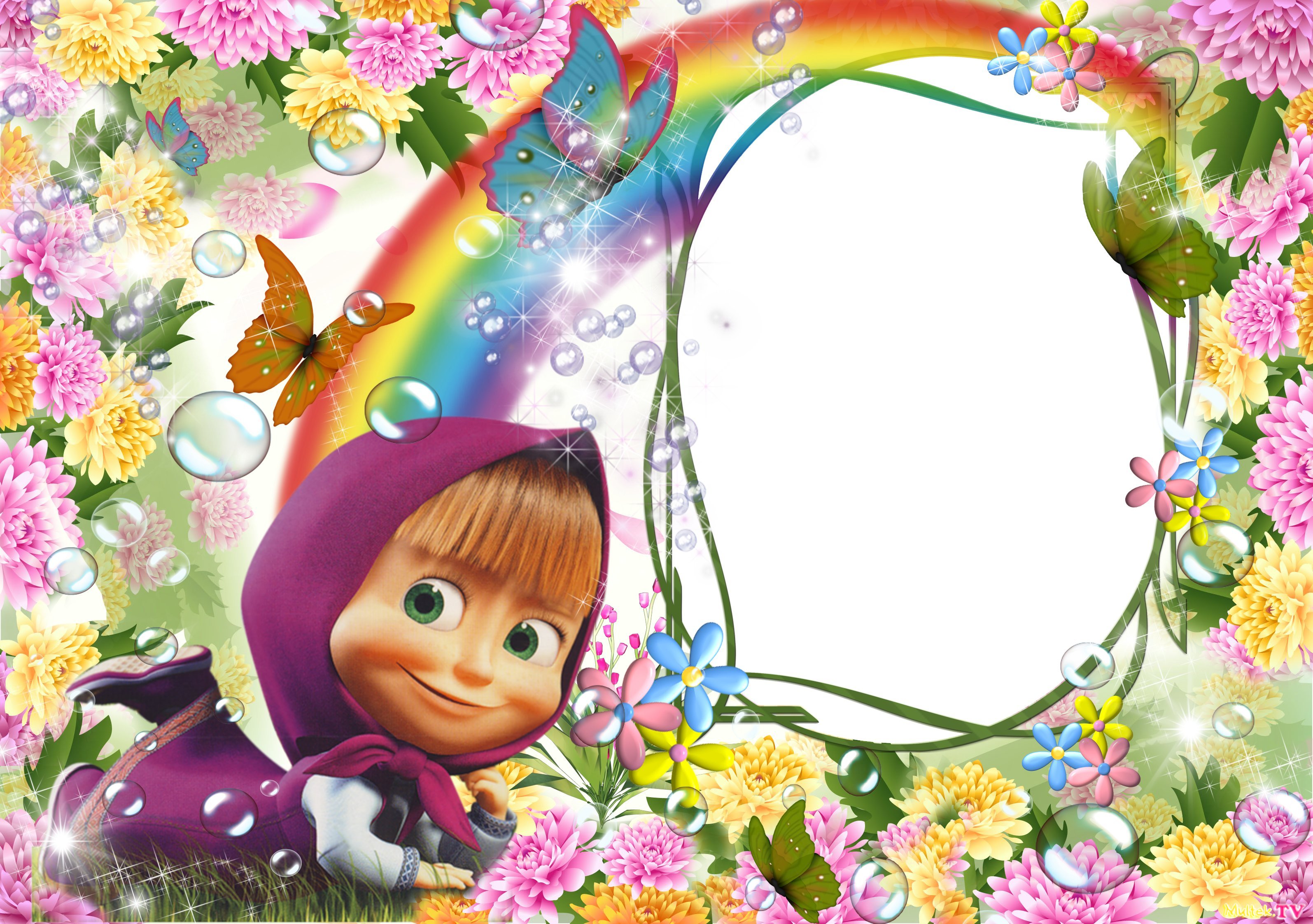 Утки
Ути-ути-утки,
Дети вперевалку идут по кругу друг за другом.
Уточки- малютки.
На волнах качались,
Приседают.
Брызгались, плескались.
Встают, машут руками, как крылышками.
[Speaker Notes: Развитие чувства темпа 1]
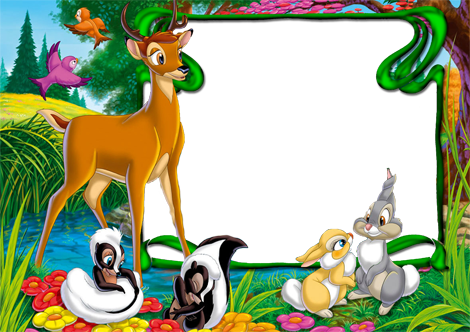 На водопой
Жарким днем лесной тропой	
Дети идут по кругу друг за другом
Звери шли на водопой.
За мамой-лосихой топал лосенок,
Идут, громко топая.
За мамой-лисицей крался лисенок,
Идут крадучись.
За мамой-ежихой катился ежонок,
Передвигаются в глубоком приседе.
За мамой-медведицей шел медвежонок,
Идут вперевалку.
За мамою-белкой скакали бельчата,
Скачут на носочках, согнув руки перед грудью.
За мамой-зайчихой — косые зайчата,
Скачут, сделав «ушки» из ладоней.
Волчица вела за собою волчат.
Идут на четвереньках.
Все мамы и дети напиться хотят.
Останавливаются.
[Speaker Notes: Игры на развитие чувства темпа]
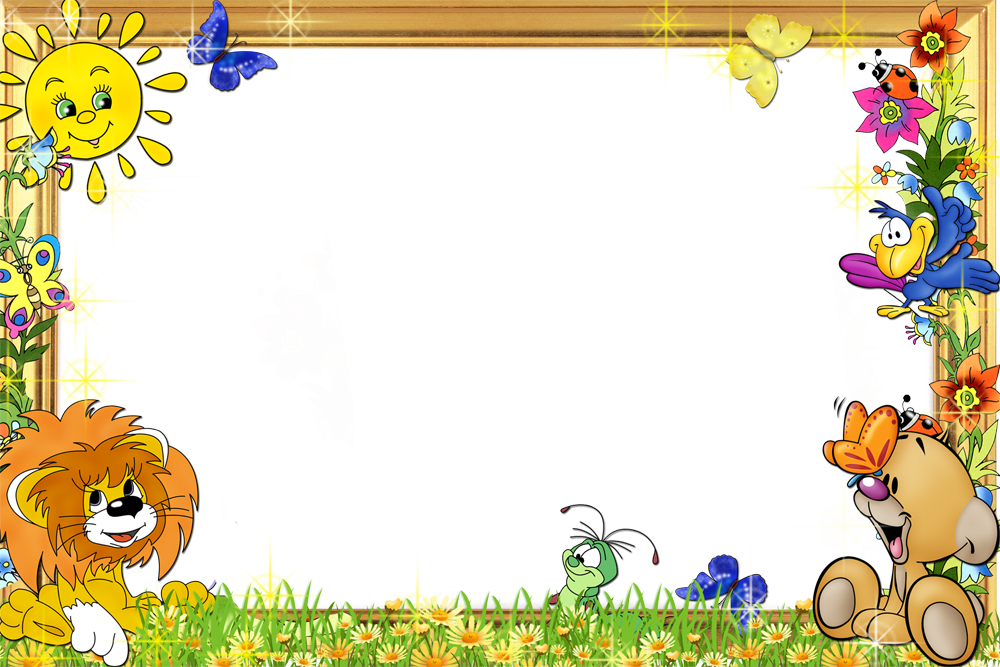 «Мы пойдём сначала вправо»-дети двигаются по кругу взявшись за руки
«Раз-два-три»-три хлопка
«А потом пойдём налево»-идут налево
«Раз-два-три»- три хлопка
«А потом мы соберёмся»- идут к центру
«Раз-два-три»-три хлопка
«А потом мы разойдемся»-идут от центра
«Раз-два-три»-хлопки
«А потом мы все присядем»-приседают
«Раз -два- три»- хлопки
«А потом мы все привстанем»-встают
«Раз-два-три»-хлопки
«А потом мы повернёмся»-поворачиваются на месте
«Раз-два-три»-хлопки
«И друг другу улыбнёмся»-улыбаются
«Раз-два-три» — хлопки.
[Speaker Notes: Упражнения с элементами танца 1]
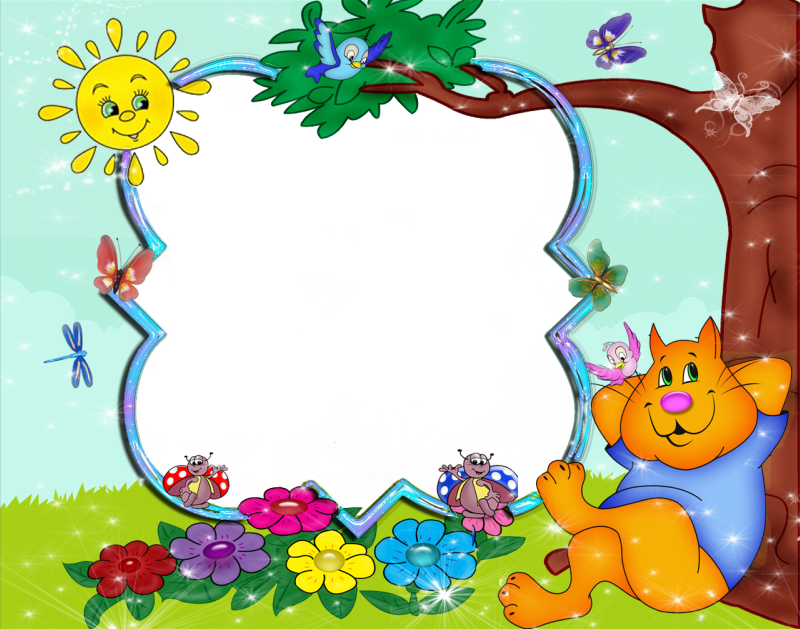 Бабочка
Словно бант у нашей Ани,
Дети бегут по кругу, изображая полет бабочки.
Эта бабочка-краса.	
Кружит, вьется над цветами.	
Кружатся на месте, взмахивая руками, словно крыльями.
Где, как мед, блестит роса.
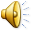 [Speaker Notes: Упражнения с элементами танца 2 и 3]
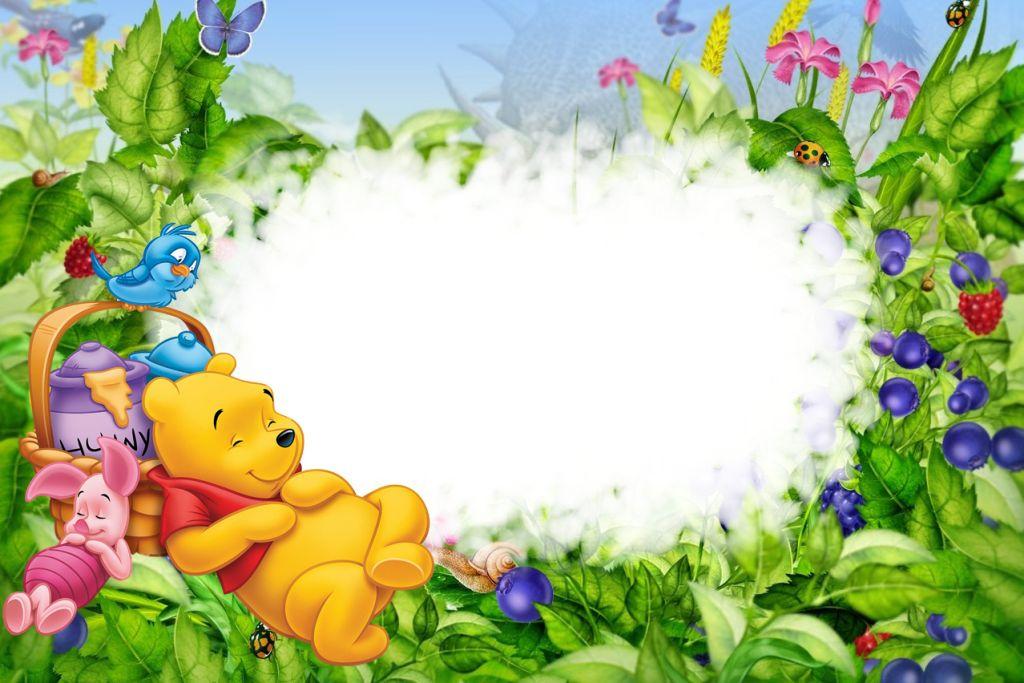 Спасибо за внимание!
[Speaker Notes: Релаксация 2]